ESCUELA NORMAL DE EDUCACIÓN PREESCOLAR
Ciclo Escolar 2023 – 2024
 
LITERATURA INFANTIL
Docente: Silvia Banda Servín 
Trabajo
Organizador Gráfico 
UNIDAD III. LA LITERATURA INFANTIL EN LOS CENTROS ESCOLARES.
 
Competencias: 	
Detecta los procesos de aprendizaje de sus alumnos para favorecer su desarrollo cognitivo y socioemocional.
Diseña planeaciones aplicando sus conocimientos curriculares, psicopedagógicos, disciplinares, didácticos y tecnológicos para propiciar espacios de aprendizaje incluyentes que respondan a las necesidades de todos los alumnos en el marco del plan y programas de estudio.
Actúa de manera ética ante la diversidad de situaciones que se presentan en la práctica profesional. 

Alumna: Gabriela Berenice Gutierrez Cisneros #12
 
Saltillo, Coahuila a 10 de Diciembre de 2023
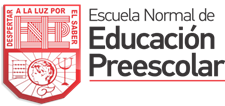 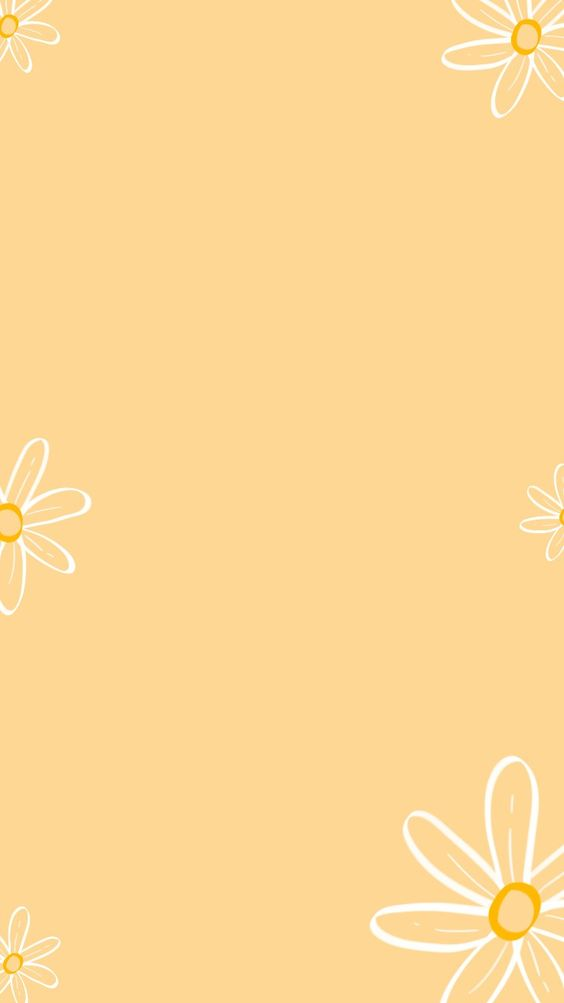 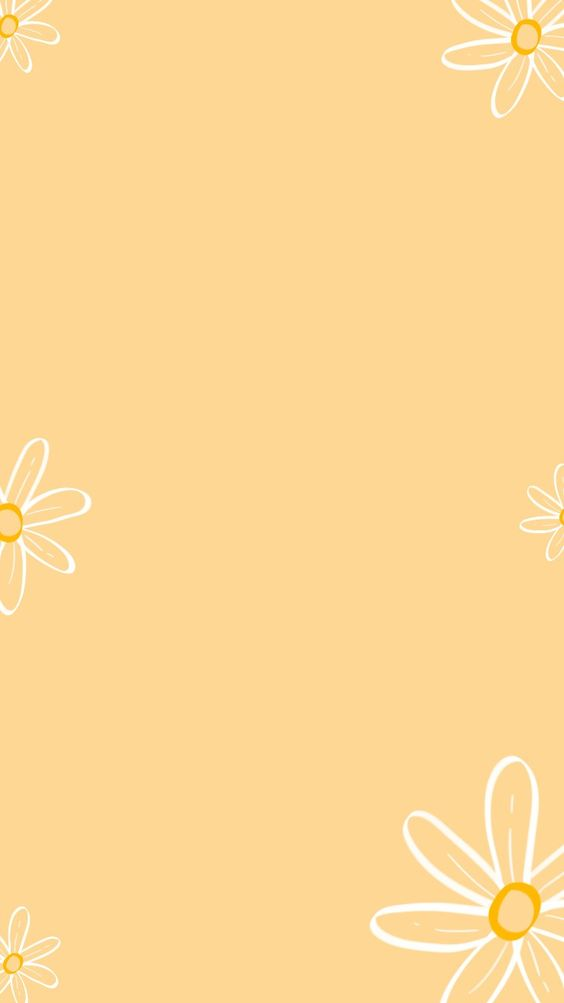 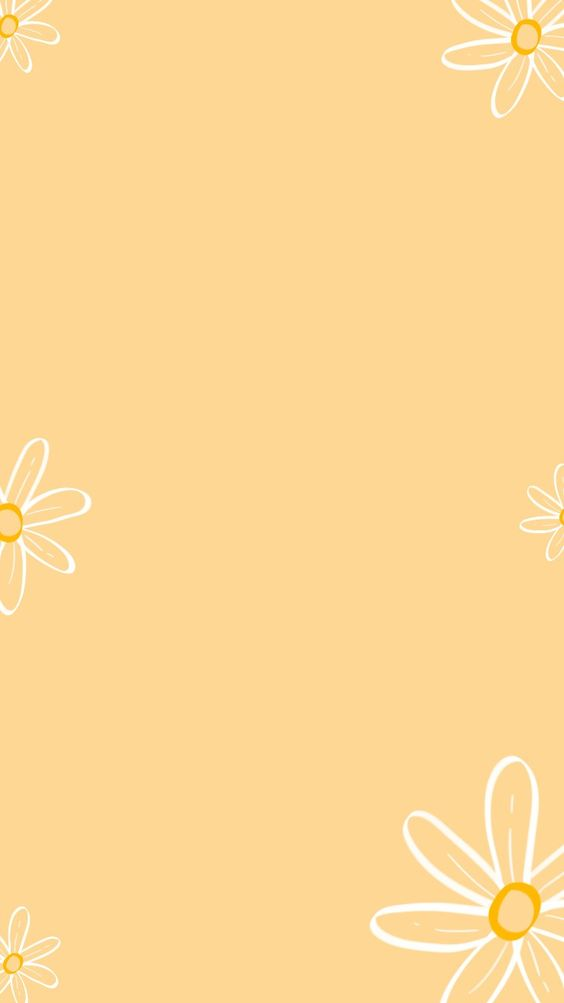 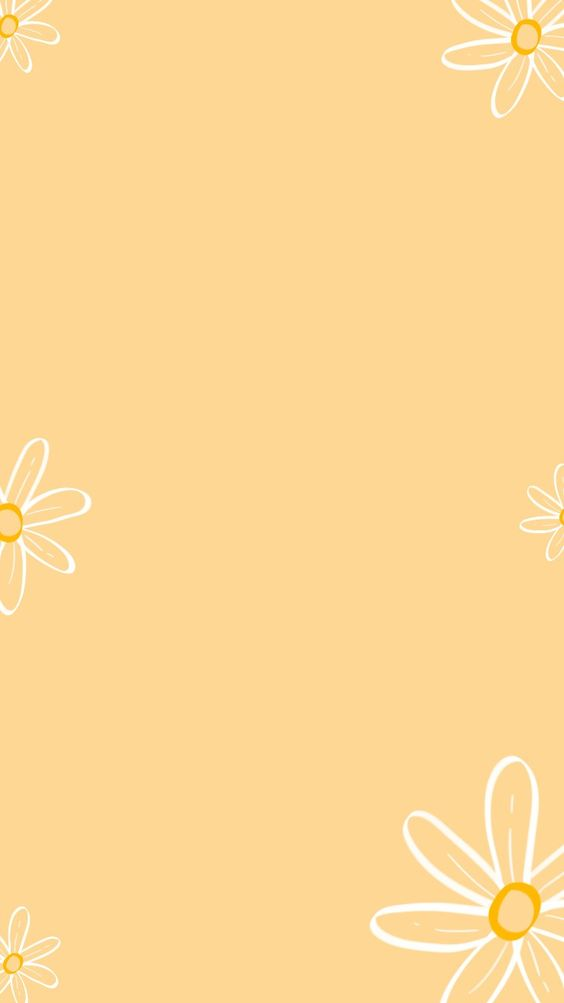 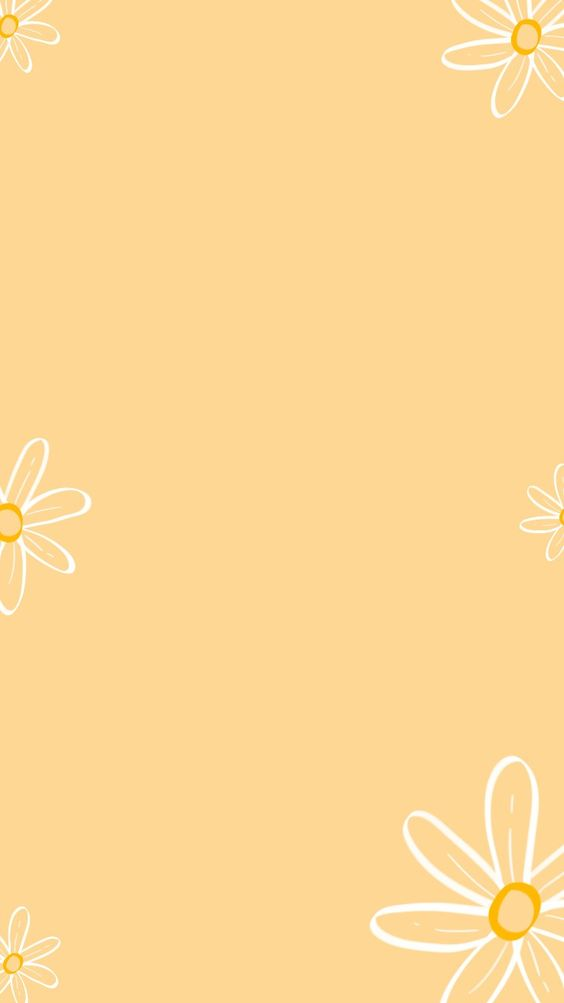 Ética, literatura infantil y formación literaria
Juan Mata
ENTRE LAS LECCIONES Y LAS ACCIONES
LA LITERATURA INFANTIL
LEER ÉTICAMENTE
HABLAR DE VALORES
PALABRAS Y LIBROS
RESPONDER A LA LITERATURA
Es abstracto
El lector es siempre el protagonista del acto de leer
La literatura permite imaginar posibilidades.
Comprender es el objetivo principal de toda lectura, incluida la literaria.
Es estimada sobre todo como depósito de valores morales
La lectura no trasmite valores
Los hay benéficos y los hay perversos
Los niños pueden actuar como filósofos.
Una obra literaria presenta comportamientos humanos que pueden propiciar emociones, reflexiones íntimas y diálogo
La buena literatura  es la que provoca las emociones y las reflexiones más profundas
son construcciones sociales e históricas que florecen, se expanden, languidecen o perduran a lo largo de los siglos.
Como una provisión de enseñanzas morales, que se propagarían por medio de la lectura, como un instrumento didáctico.
los libros supone aceptar que a menudo hablar sobre el texto puede resultar menos significativo que hablar a partir del texto.
para los niños que están aprendiendo a vivir, supone una experiencia de carácter ético.
Son necesarios libros en los que las realidades del mundo y los conflictos de los seres humanos se ofrezcan sin que estén contaminados por el didactismo o el adoctrinamiento
lo que ocurra después depende siempre del lector, del sentido y el carácter de sus lecturas.
Como
los libros para niños como reservorios de valores que los lectores perciben, digieren y asimilan cuando los leen.
El diálogo en torno a los libros debe ser la actividad primordial de la pedagogía de la lectura.
Sienten una gran curiosidad por la realidad y la condición humana,
las fábulas, los cuentos, las parábolas, las moralejas, etc.
la literatura habla de la vida
Las buenas historias sean un estímulo para pensar y no un utensilio para instruir.
su
Muchos libros escritos para niños, y también para jóvenes, suelen abordar de manera profunda, sutil y delicada los grandes problemas que afectan a los seres humanos
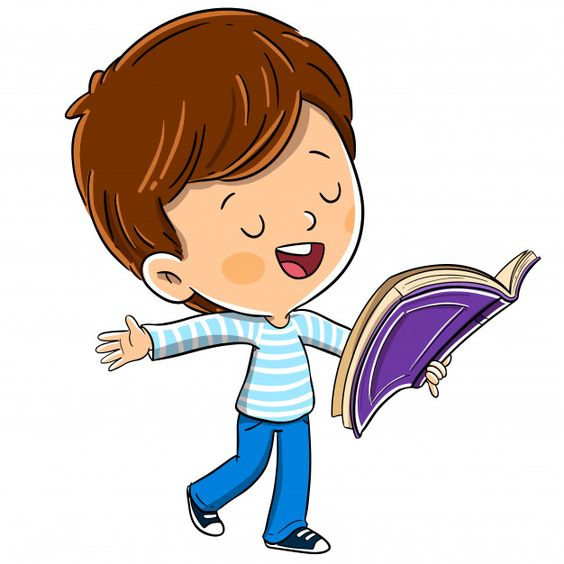 No todos los textos son iguales y menos aún la manera de hacerlos presentes en la vida de los niños.
Objetivo ha sido y sigue siendo adoctrinar o instruir.
transmitir y construir
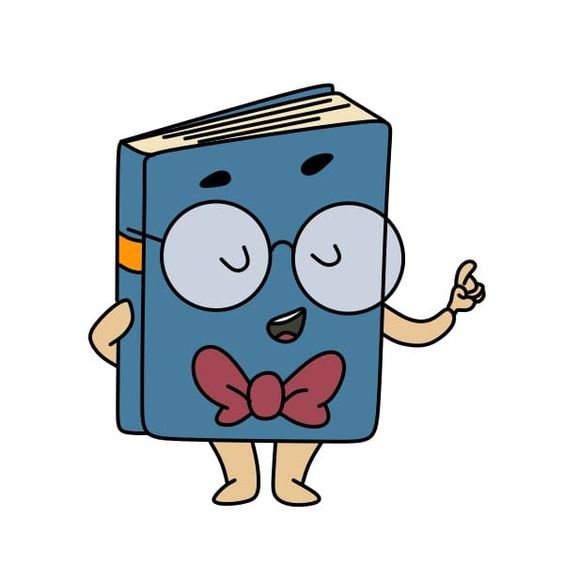 Por ejemplo:
Se trata de un proceso tangible, donde se comparten conocimientos, enfermedades, imágenes, patrimonio, entre otros.
exige poner los medios para realizar algo inexistente.
El álbum Los elefantes nunca olvidan, 5 de Anushka Ravishankar y Christiane Pieper
La literatura infantil puede ofrecer las mismas oportunidades de razonamiento ético que la literatura de adultos.
La literatura infantil aborda las cuestiones que importan y preocupan a los niños
Percibir valores en un texto literario no significa que esos valores pasen de inmediato a formar parte de la conciencia del lector.
Adoptar un valor implica un proceso complejo que incluye deseos, razonamientos y experiencias. A lo largo del tiempo, alguien puede identificar en sí mismo comportamientos valorados por la sociedad.
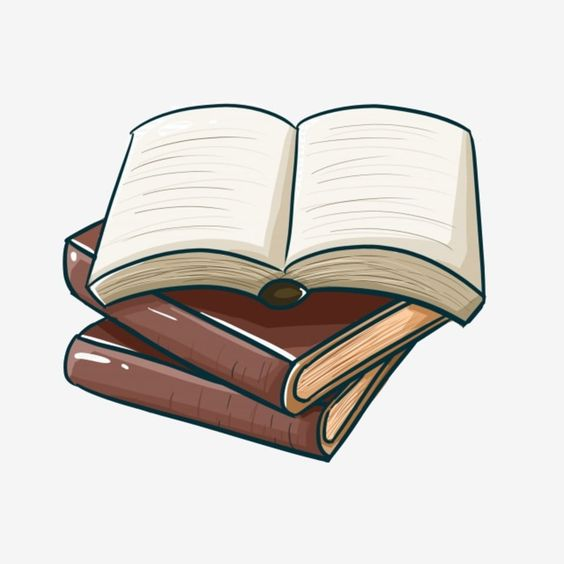 Estimulan el razonamiento moral, avivan emociones, aguzan la mirada sobre la realidad,
–¿por qué se muere la gente?, ¿por qué los padres dejan de quererse?,
REFLEXIÓN
Cuando compartimos historias con niños, no solo les brindamos entretenimiento, sino que también les ofrecemos una oportunidad para explorar y entender dilemas éticos. La literatura infantil actúa como un medio para introducir conceptos éticos de manera accesible y comprensible. De esta manera, se sientan las bases para que los niños no solo disfruten de las narrativas, sino que también desarrollen una comprensión más profunda de las complejidades éticas que rodean la condición humana. Enseñarles a pensar éticamente desde temprana edad a través de la literatura contribuye a la formación integral de individuos reflexivos y éticamente conscientes.
Martha Nussbaum destaca que los textos literarios no son simplemente historias; tienen un contenido ético distintivo que aborda cuestiones fundamentales sobre los seres humanos y la vida (2005: 29). En otras palabras, las narrativas para niños no solo entretienen, sino que también desempeñan un papel crucial en la transmisión de valores éticos esenciales.
Lipman, Sharp y Oscanyan (1992) sostienen que los niños tienen la capacidad única de razonar y juzgar con profundidad y pasión. Así, la enseñanza de la reflexión ética se convierte en un objetivo primordial en la educación, y la literatura infantil se erige como una herramienta valiosa para este propósito. El movimiento "filosofía para niños" incluso emplea libros infantiles para cultivar estas habilidades (Wartenberg, 2009).}
La literatura, como herramienta pedagógica, se convierte así en un medio poderoso para fomentar el pensamiento independiente y la formación ética. Al exponer a los estudiantes a situaciones complejas y dilemas morales a través de las historias, les proporcionamos la oportunidad de desarrollar perspectivas propias y forjar sus propios valores.
Nuestro compromiso como docentes implica ir más allá de la lectura superficial. Buscamos textos que despierten la mente, generen preguntas y cultiven la formación de valores en nuestros estudiantes, preparándolos no solo académicamente, sino también éticamente para enfrentar los desafíos del mundo que les espera.
Bibliografía
Mata J. (2024) Ética, literatura infantil y formación literaria. Universidad de Granada, España. Impossibilia Nº8, páginas 104-121